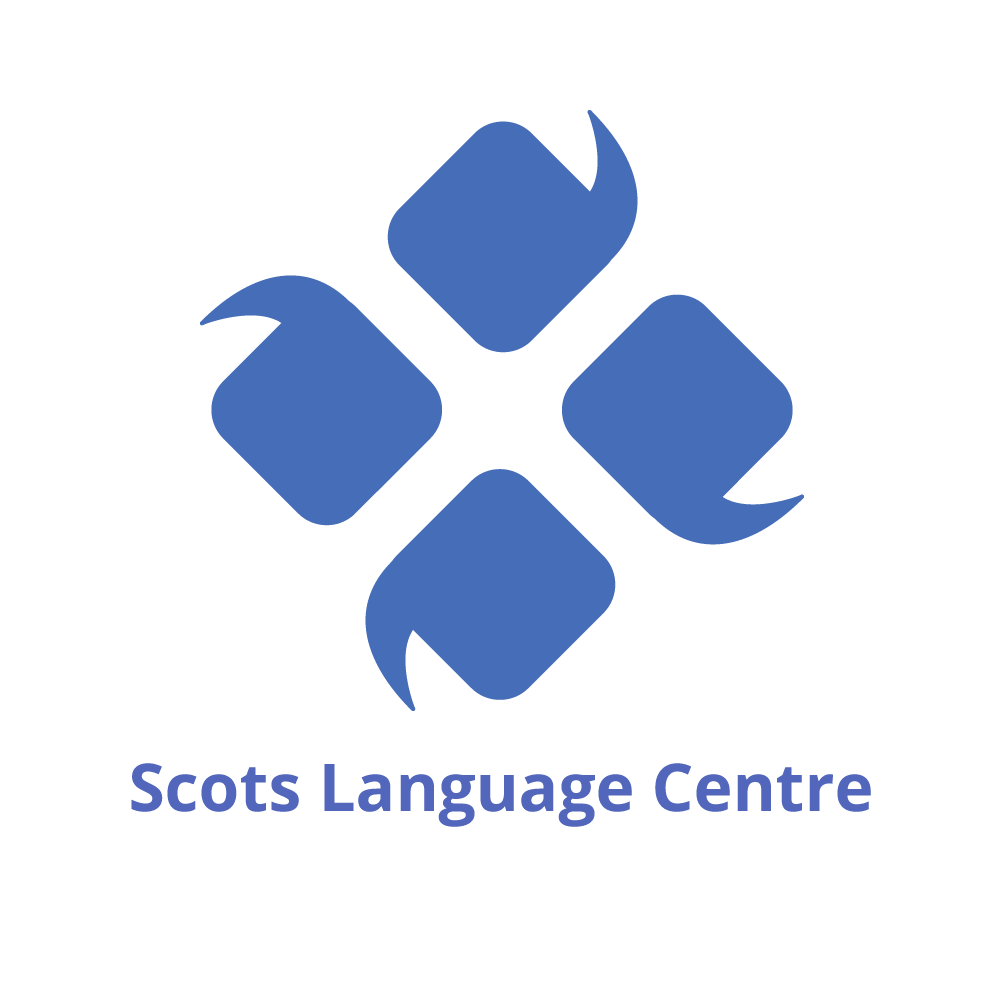 Beyond Burns
Teaching Scots in the English classroom
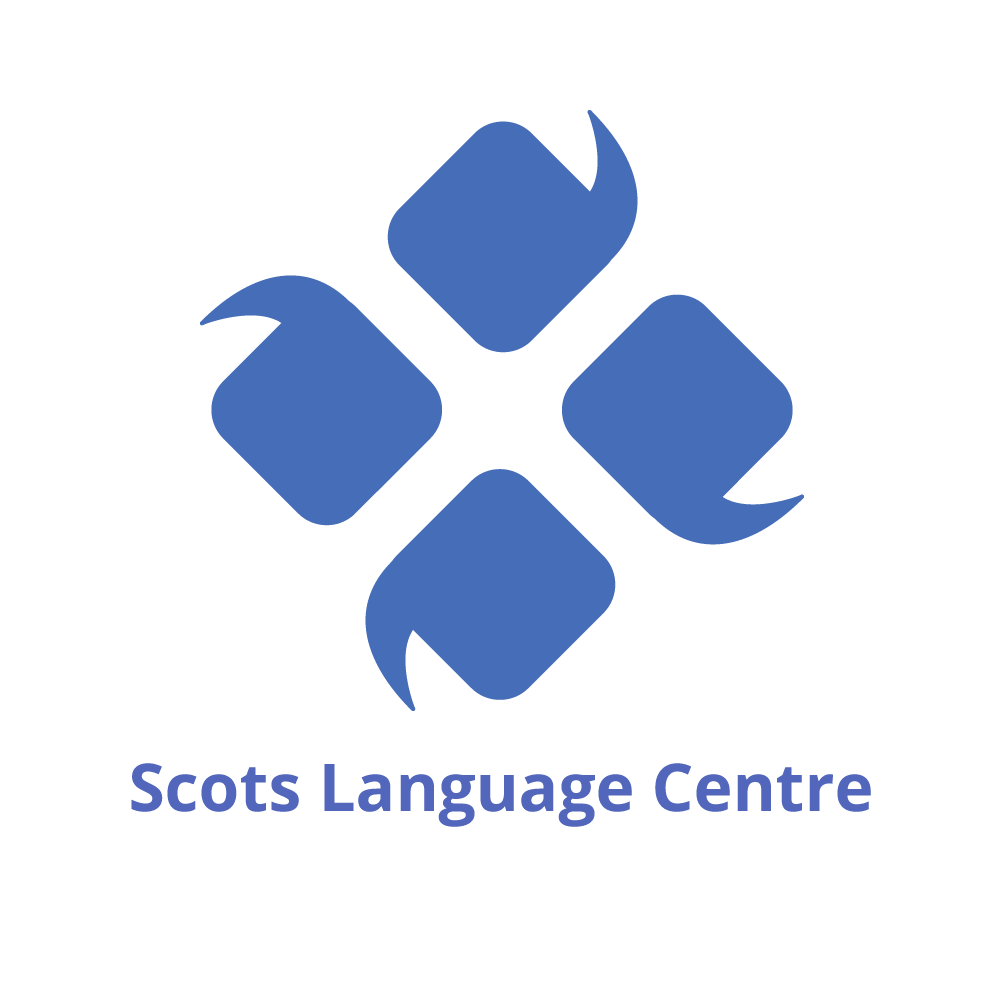 1. What is Scots?
2. Why teach Scots?
3. Writing in Scots at BGE
4. Reading Scots at Senior Phase
5. SQA Scots Language Award
6. Useful links
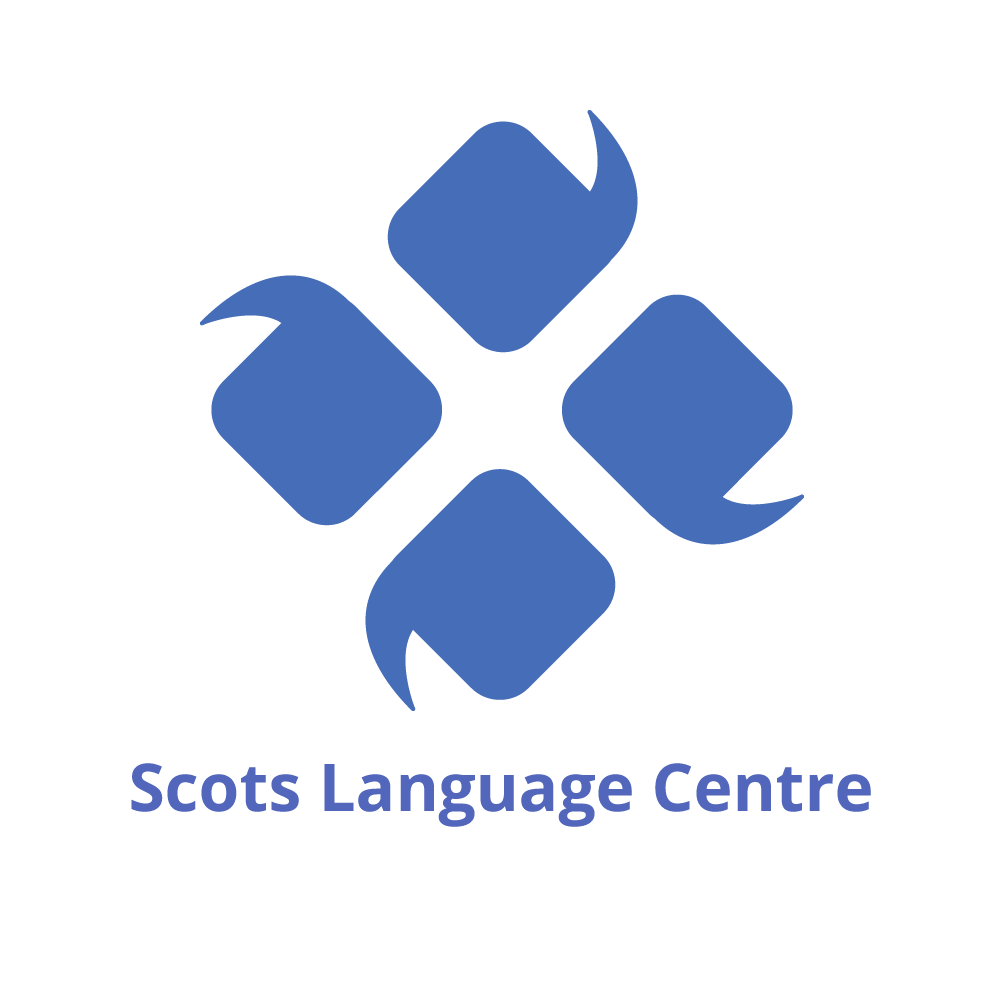 What is Scots?
The Scots Language is one of the three indigenous languages of Scotland
Scots and English are considered ‘sister’ languages
There are many different varieties - dialects - of Scots
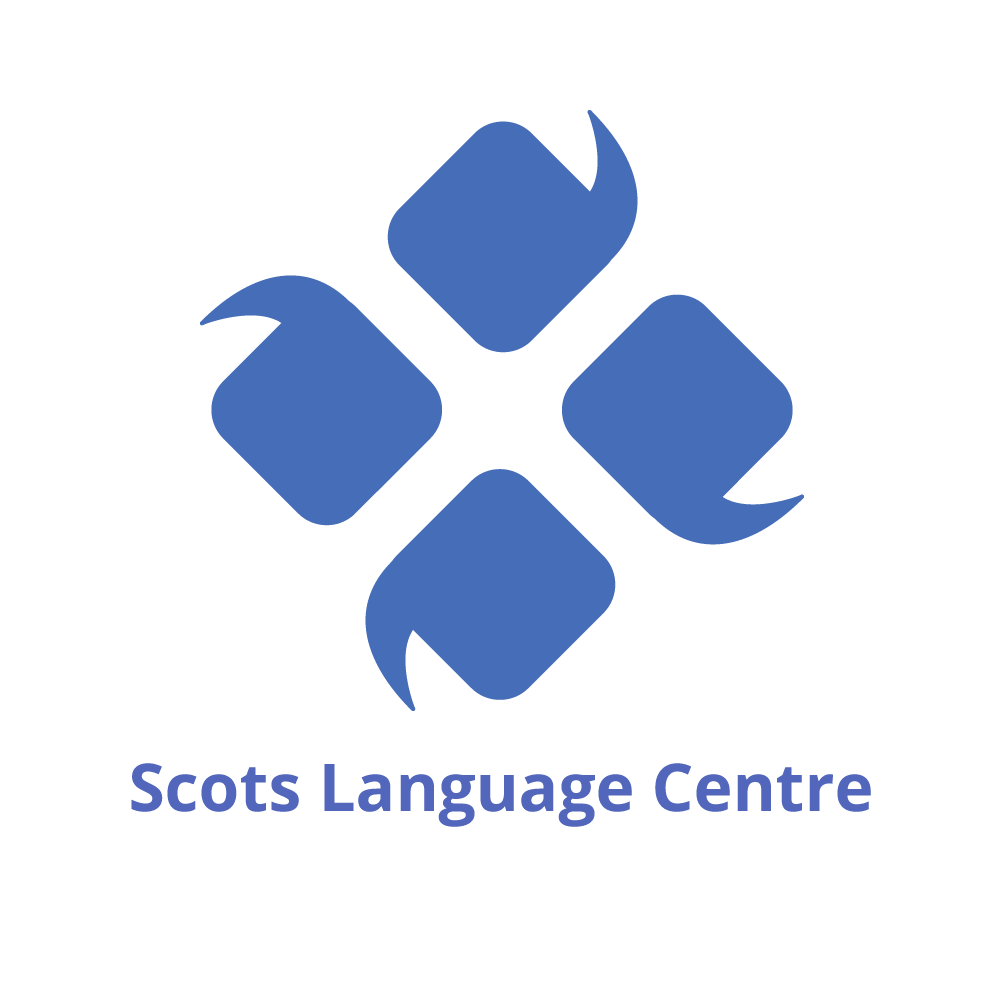 What is Scots?
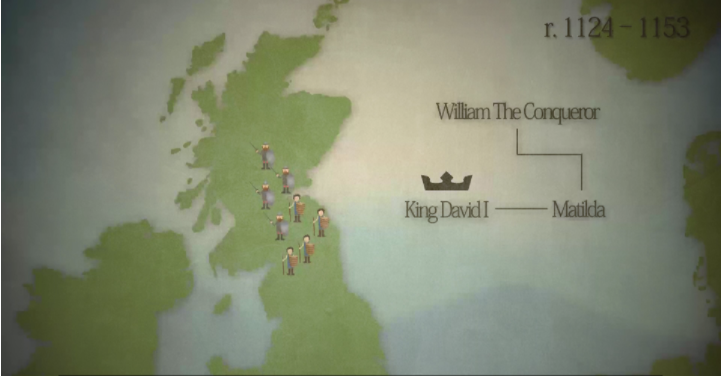 History of Scots (Education Scotland)
Origins of Scots 
(AMC Historical Linguistics)
Why teach Scots?
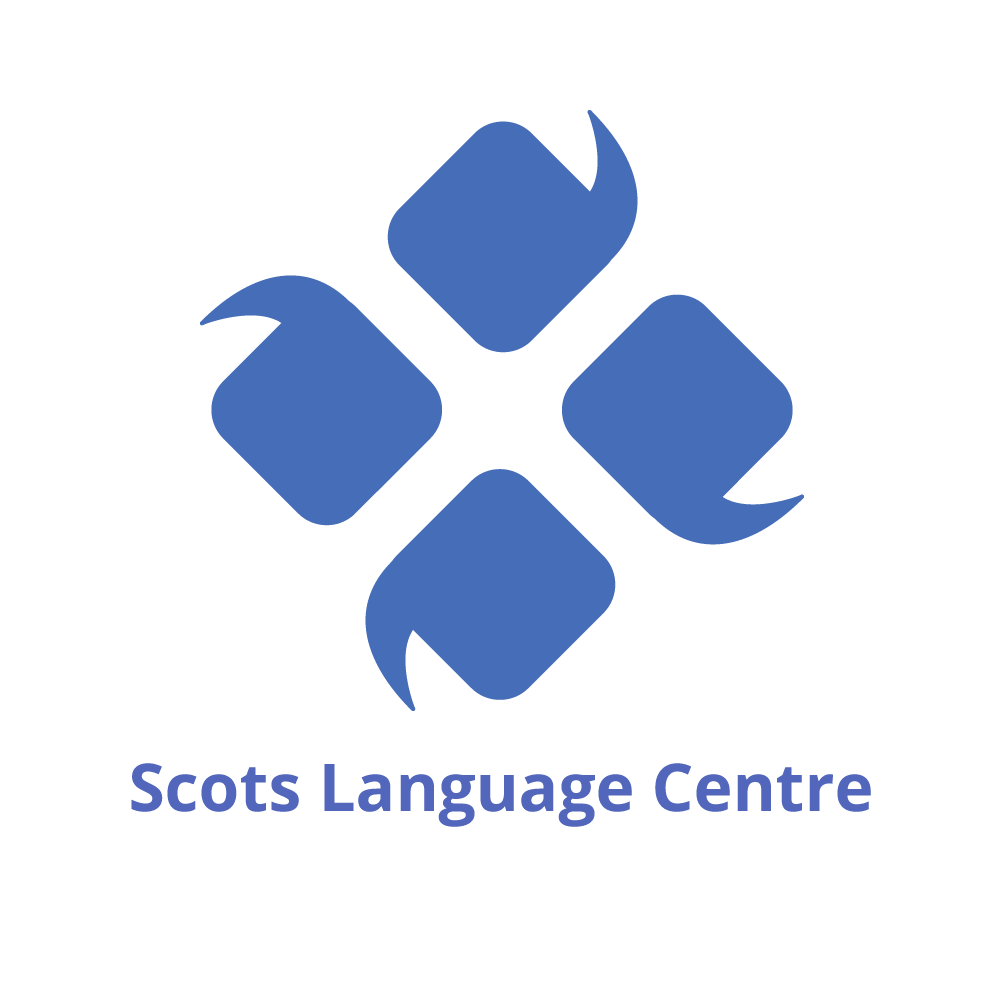 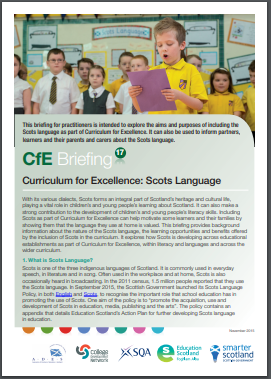 Develops reading strategies and critical literacy skills
Reinforces understanding of structures and features of language
Provides opportunities for IDL

ENGAGEMENT
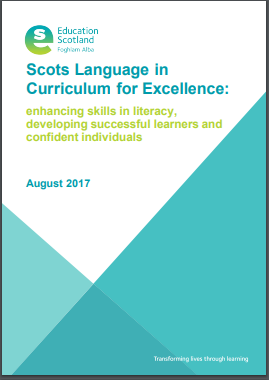 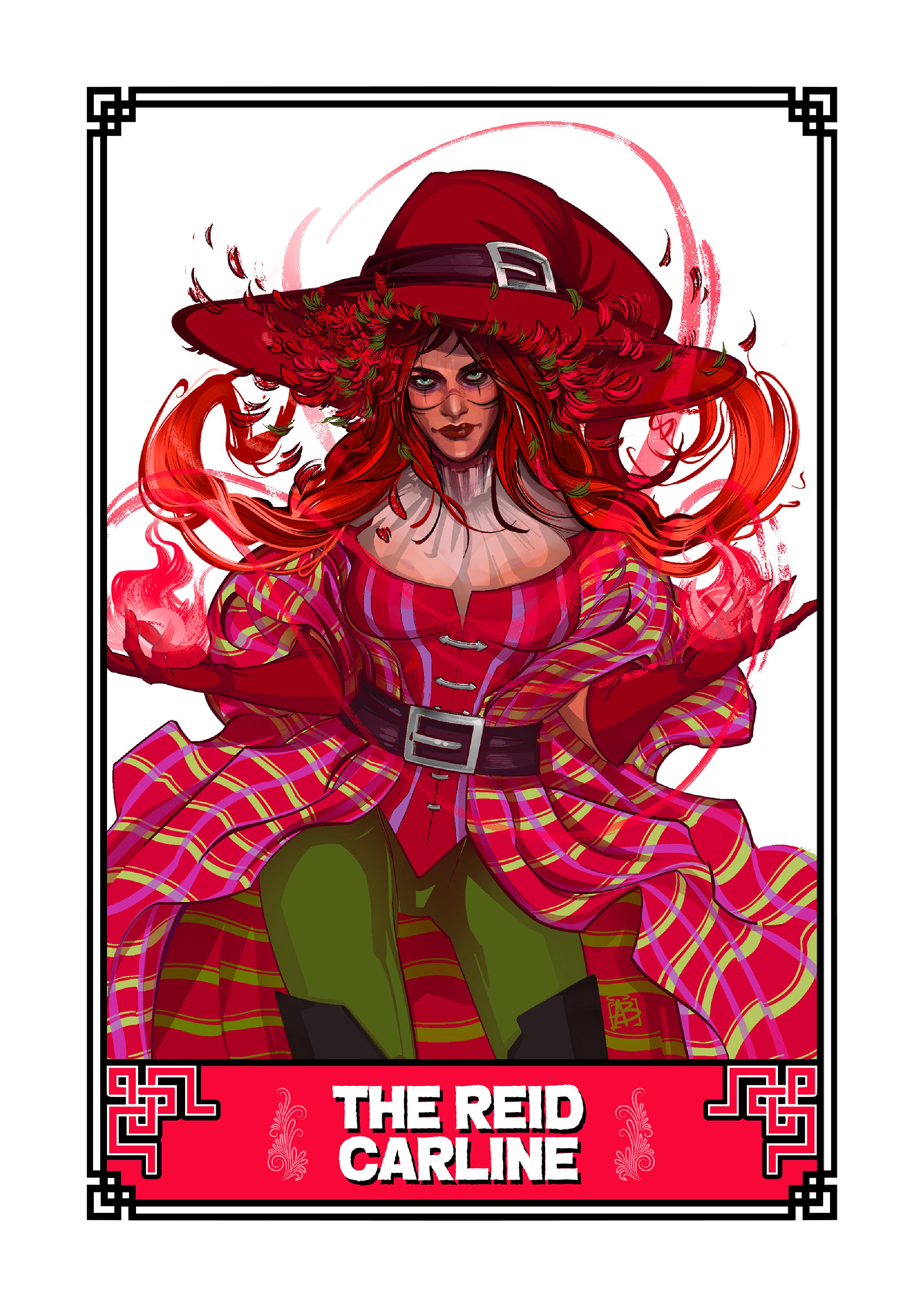 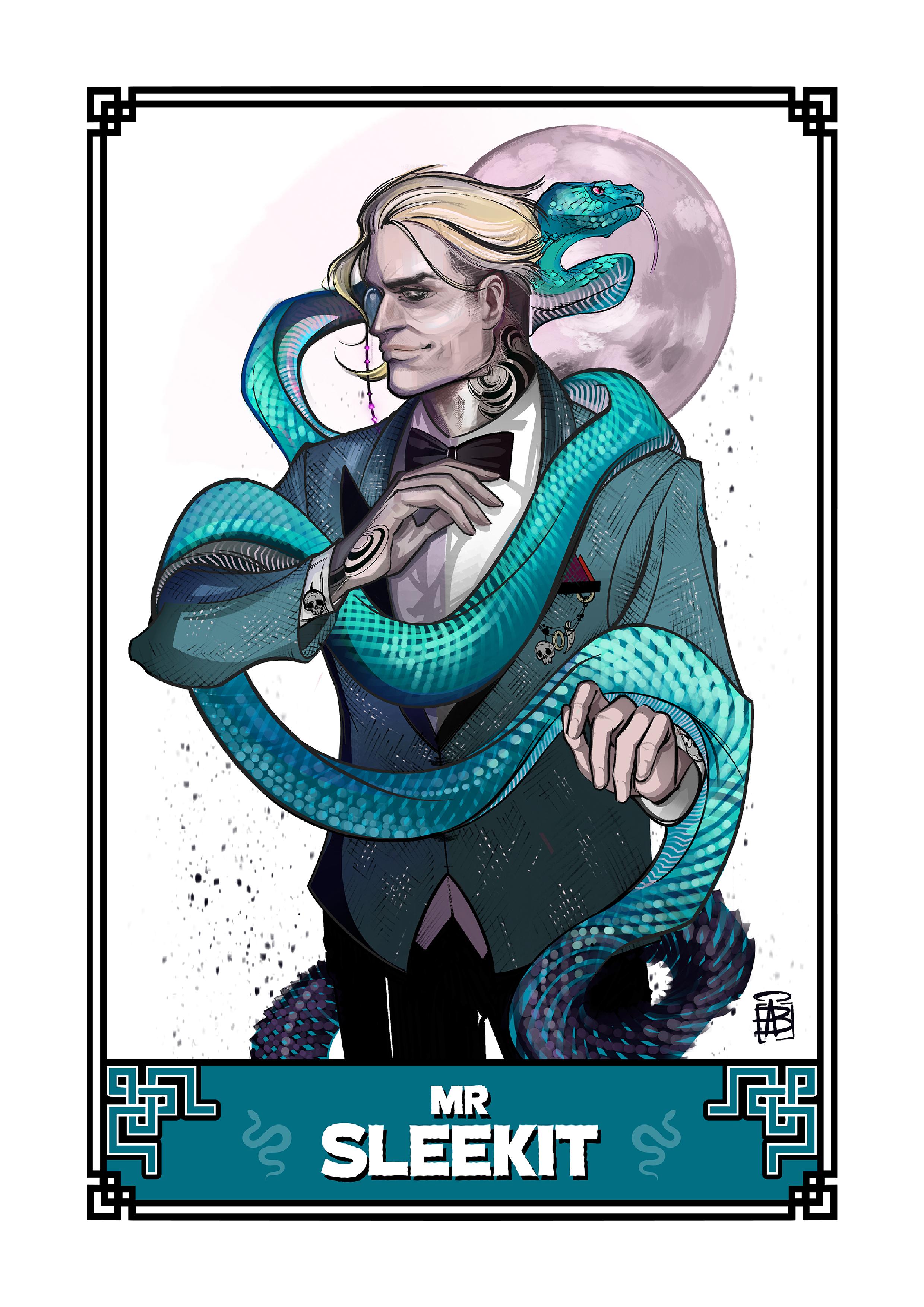 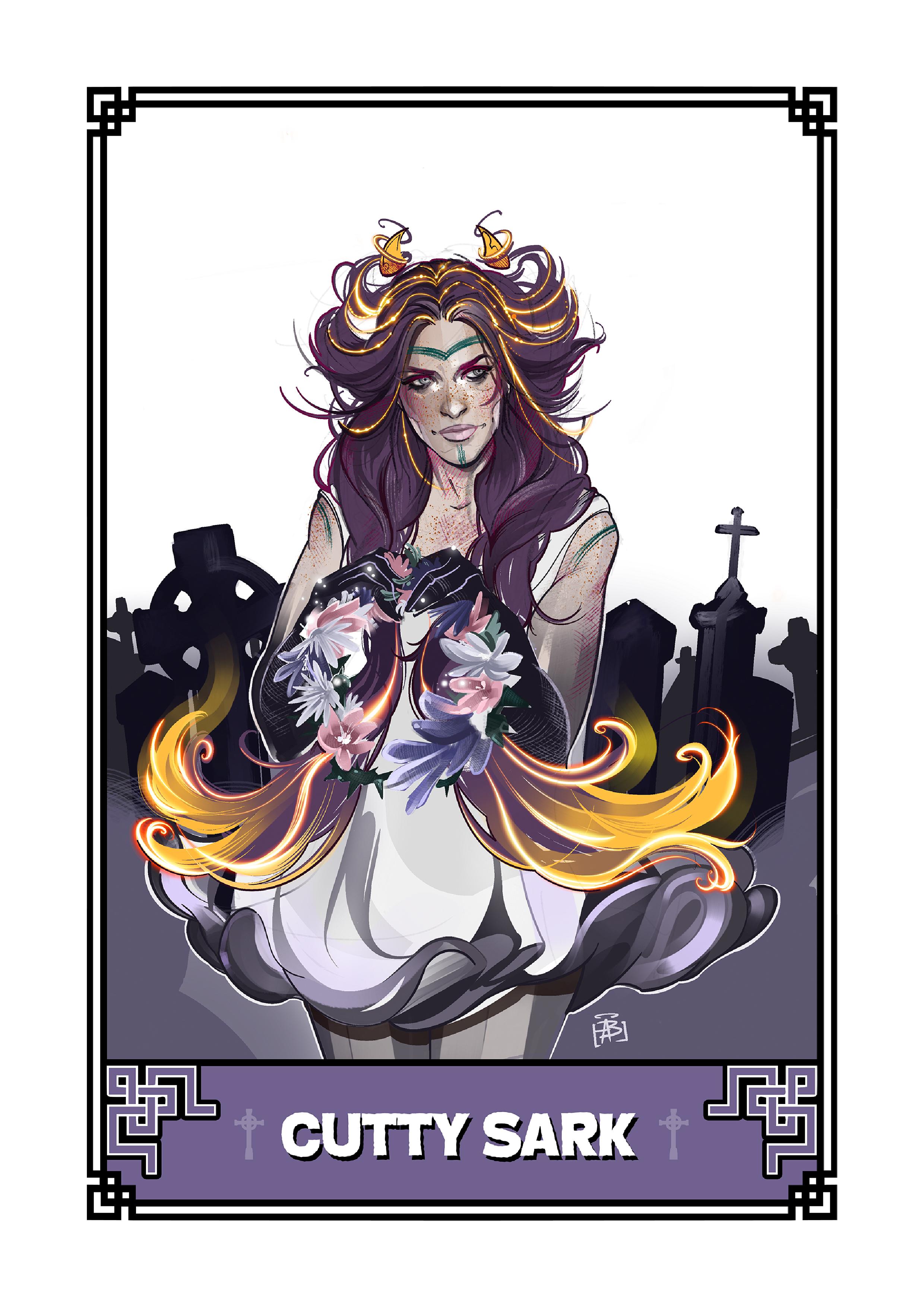 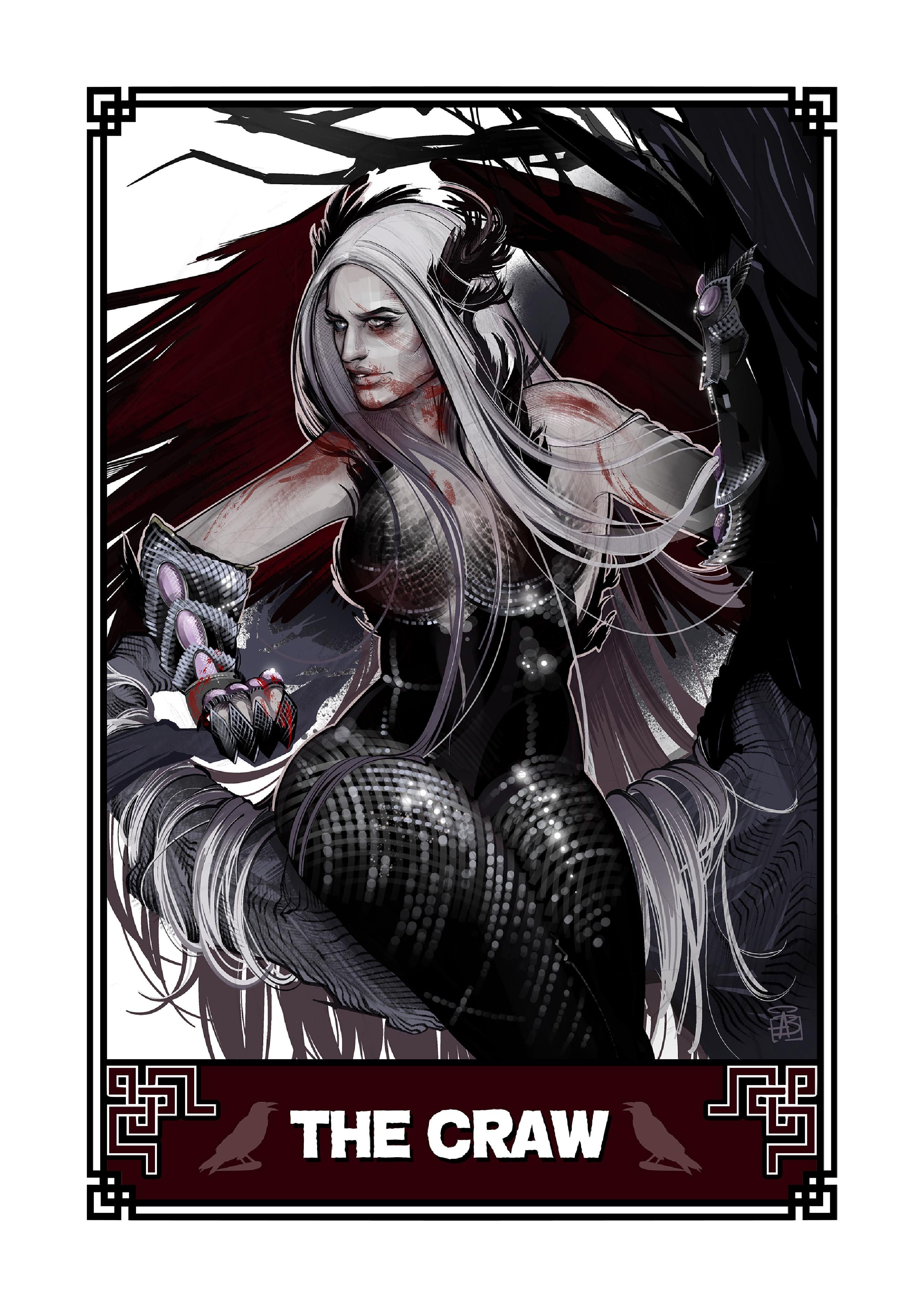 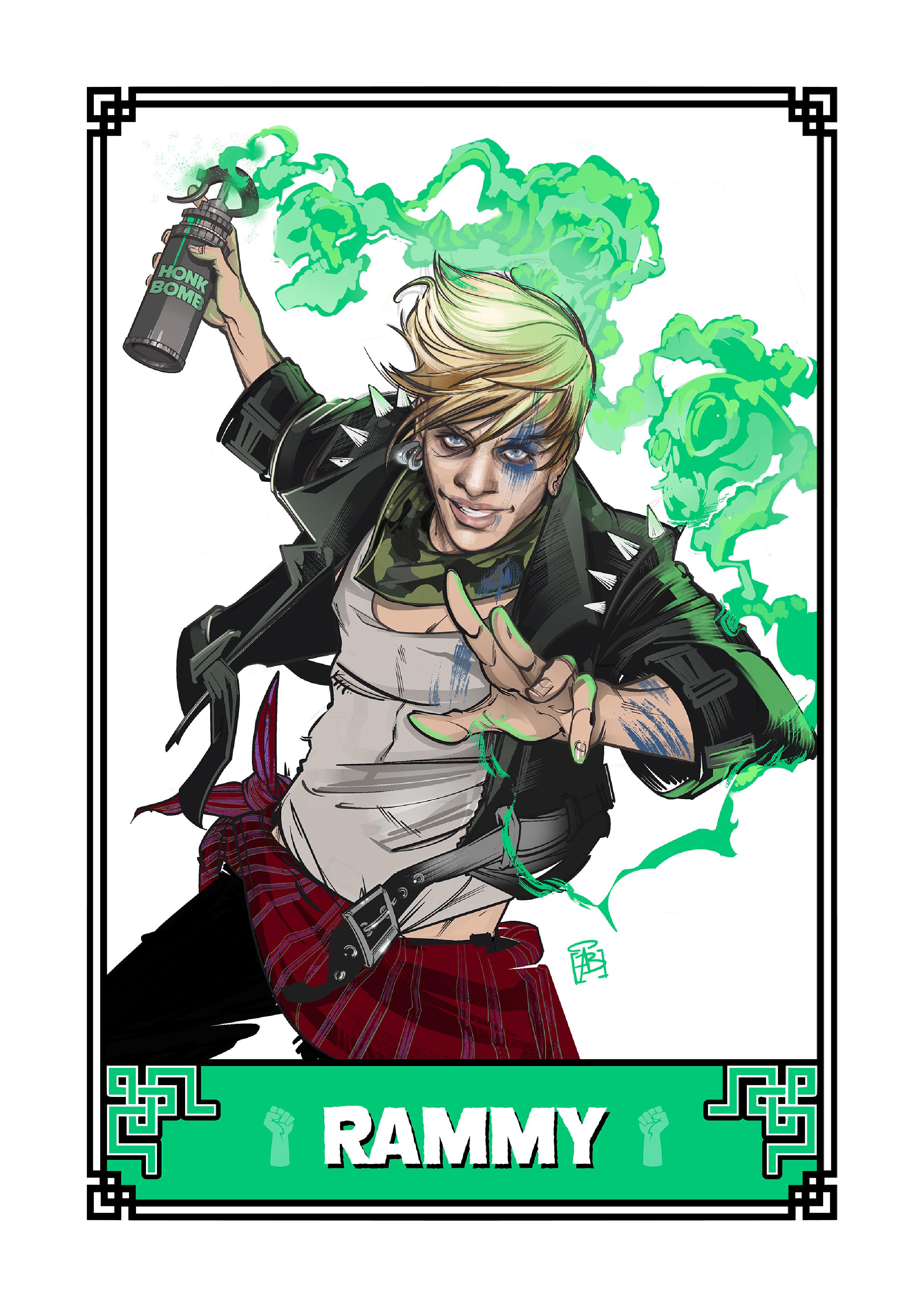 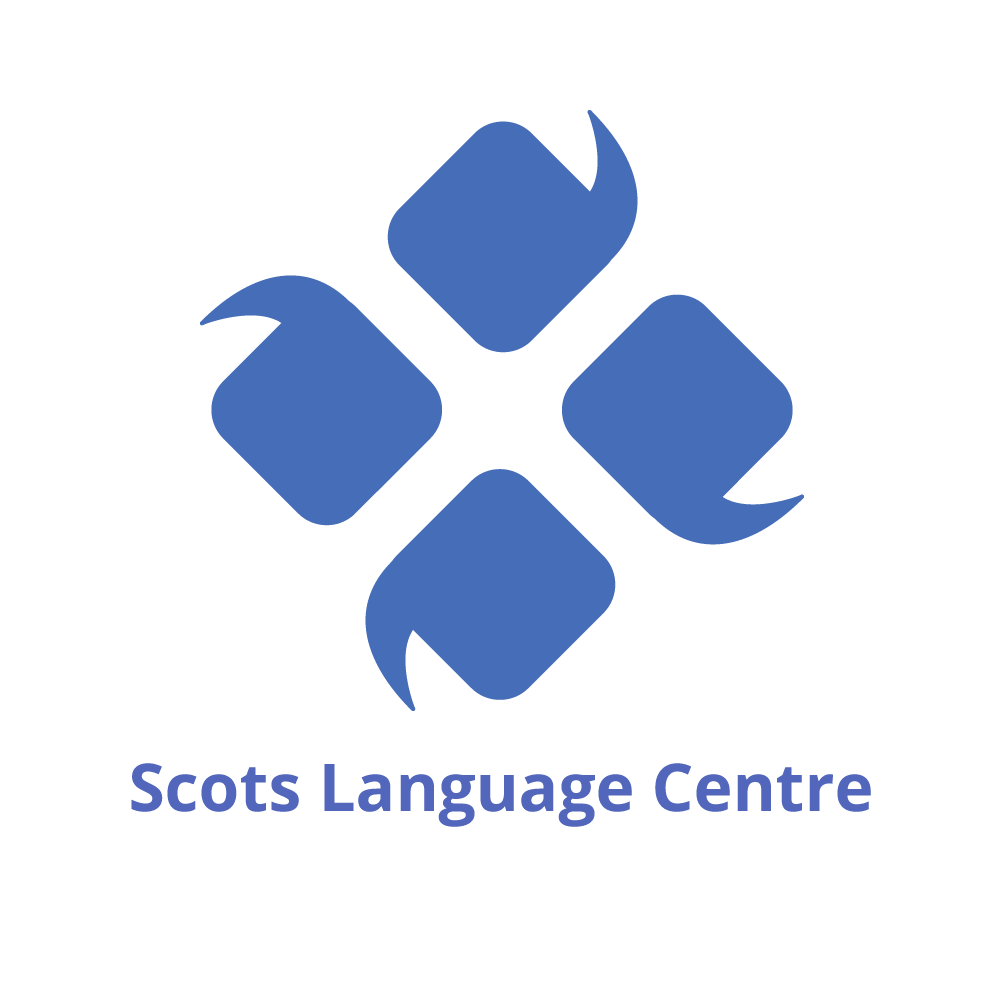 Writing in Scots at BGE
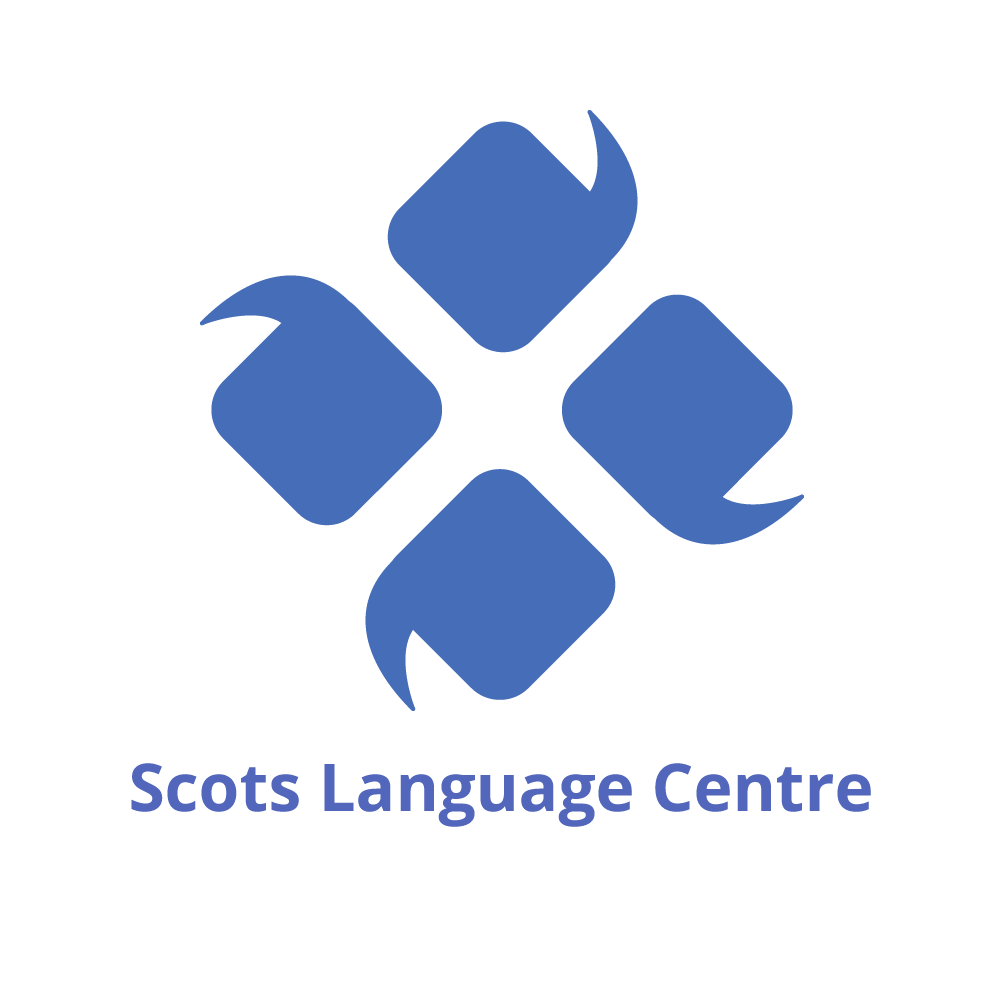 Writing in Scots at BGE
https://www.bbc.co.uk/programmes/p01jqwkp

http://scotsinschools.co.uk/creativity.html

https://education.gov.scot/improvement/learning-resources/100-key-scots-words/
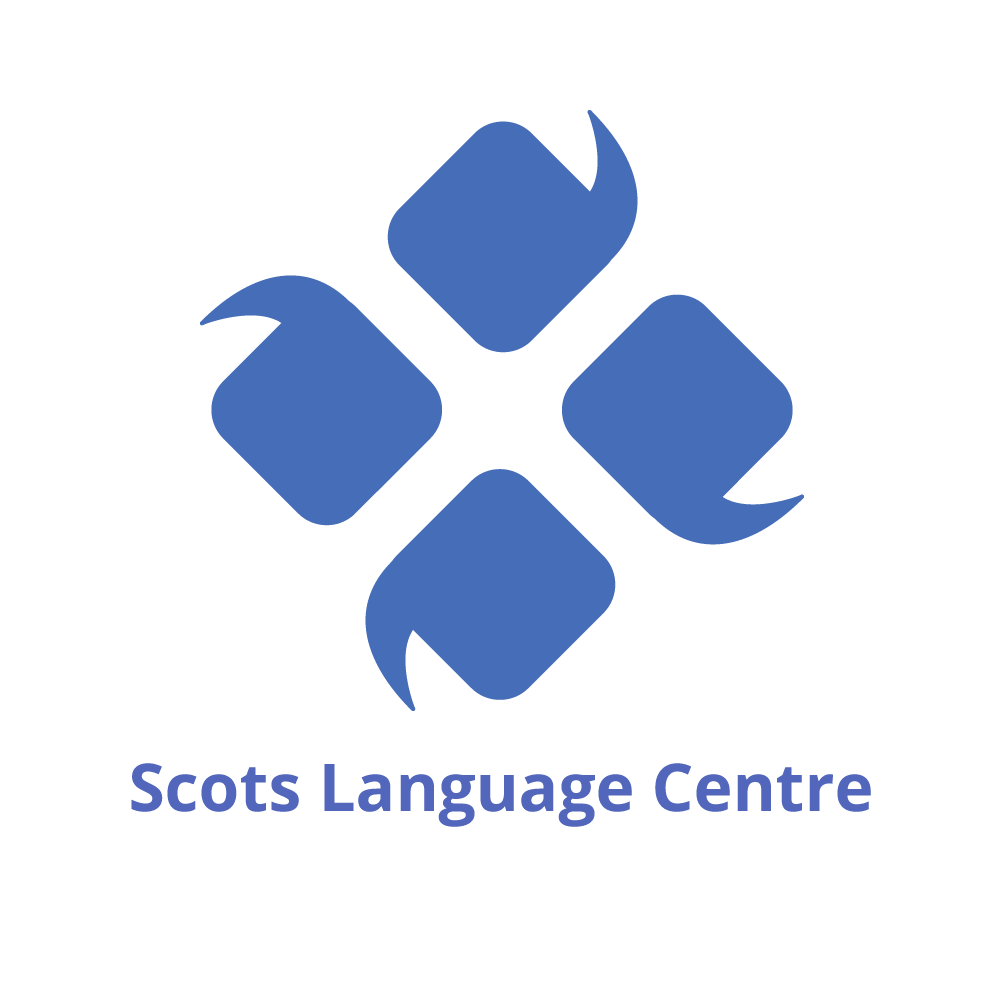 Writing in Scots at BGE
glaikit
glaiket
glakit
glaekit
gleckit
glaykit

glacet
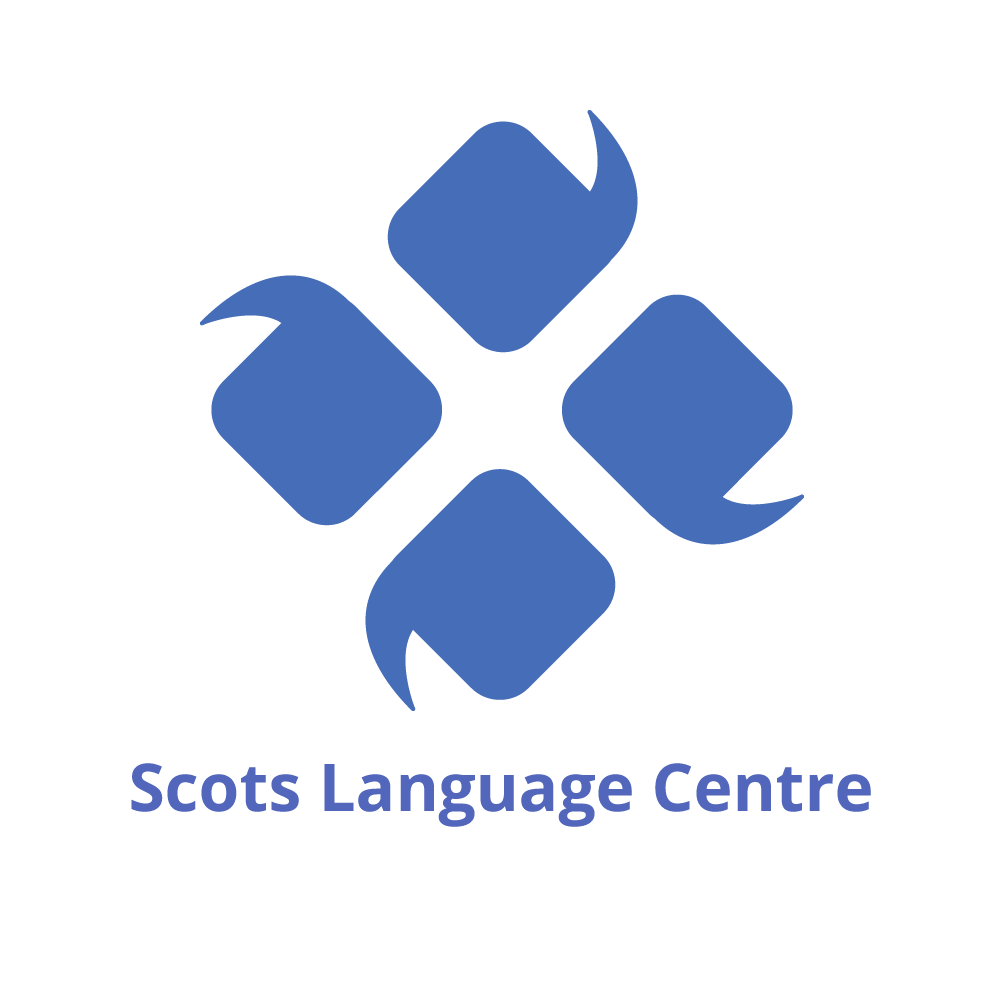 Reading Scots at Senior Phase
Scottish texts in National 5 and Higher English
Sailmaker by Alan Spence (N5)
Tally’s Blood by Anne Marie di Mambro (N5)
The Cheviot, the Stag and the Black, Black Oil by John McGrath (H)
The Slab Boys by John Byrne (H)
Short Stories by Anne Donovan: All that Glisters, Away in a Manger, Dear Santa, Hieroglyphics (N5)
Sunset Song by Lewis Grassic Gibbon (H)
Robert Burns: Holy Willie’s Prayer, Tam O’Shanter, To A Mouse, A Poet’s Welcome to his Love-Begotten Daughter, To a Louse, A Red, Red Rose (H)
Jackie Kay: Old Tongue (N5)
[Speaker Notes: It should be noted that, in the 2019 exams, Sailmaker was the second most popular choice of text, and Tally’s Blood the 4th most popular. At Higher, candidates most often choose to answer their ‘Scottish texts’ part of the exam paper using poetry – but Burns is the second least popular option. The Slab Boys is the second most popular drama option.]
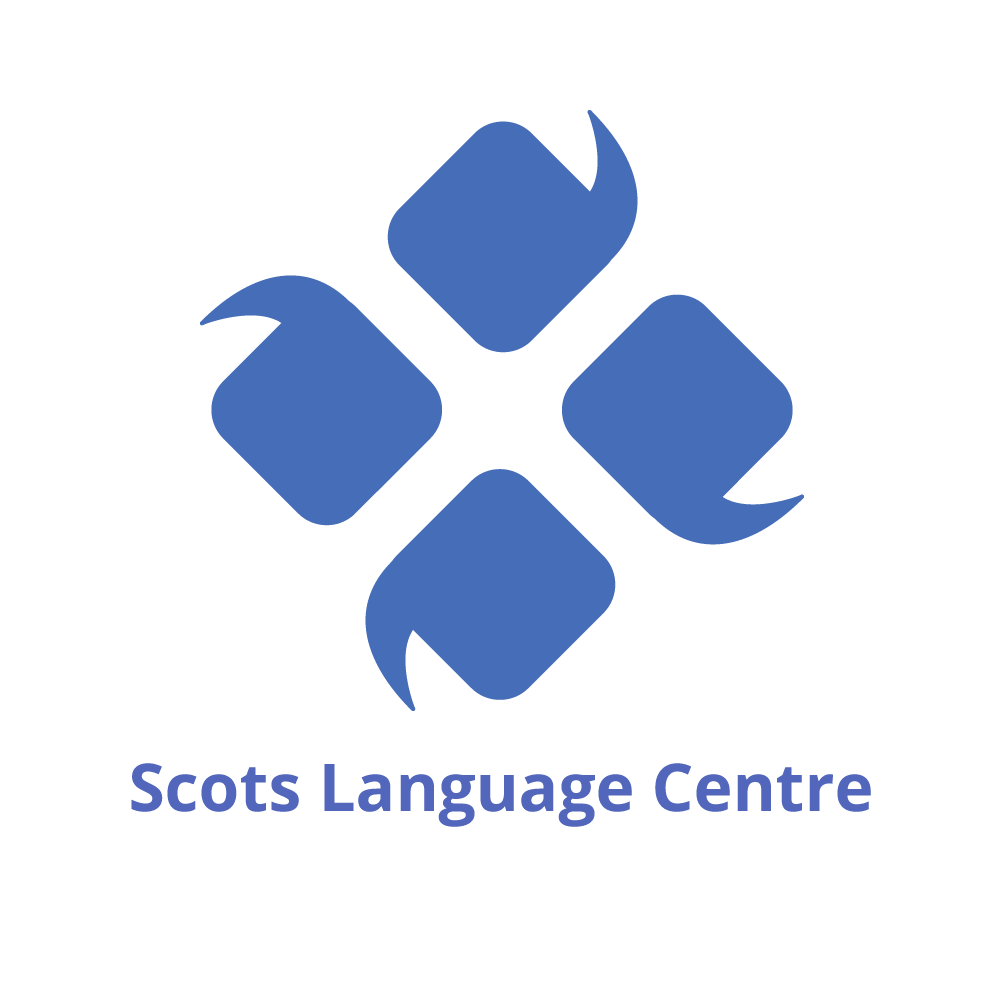 Reading Scots at Senior Phase
[Speaker Notes: Holy Willie’s Prayer game: https://www.scotslanguage.com/learning?activity=5402]
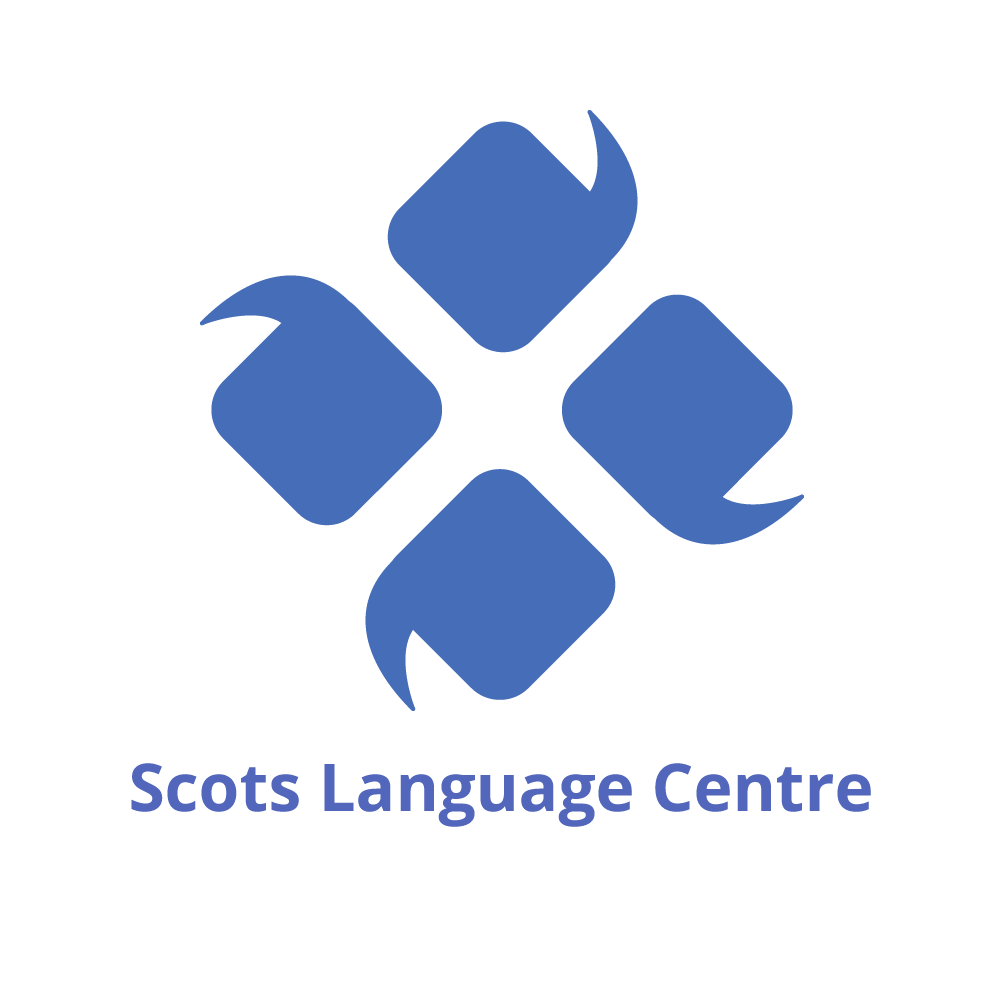 Reading Scots at Senior Phase
Teaching Notes

Jackie Kay poetry
Tally’s Blood
The Cheviot, the Stag and the Black, Black Oil
Burns
The Slab Boys
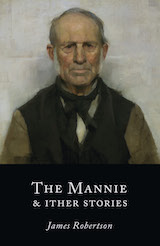 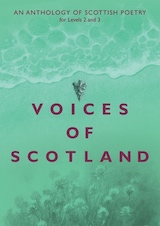 [Speaker Notes: ASLS – Free download of The Mannie: https://asls.arts.gla.ac.uk/Mannie.html]
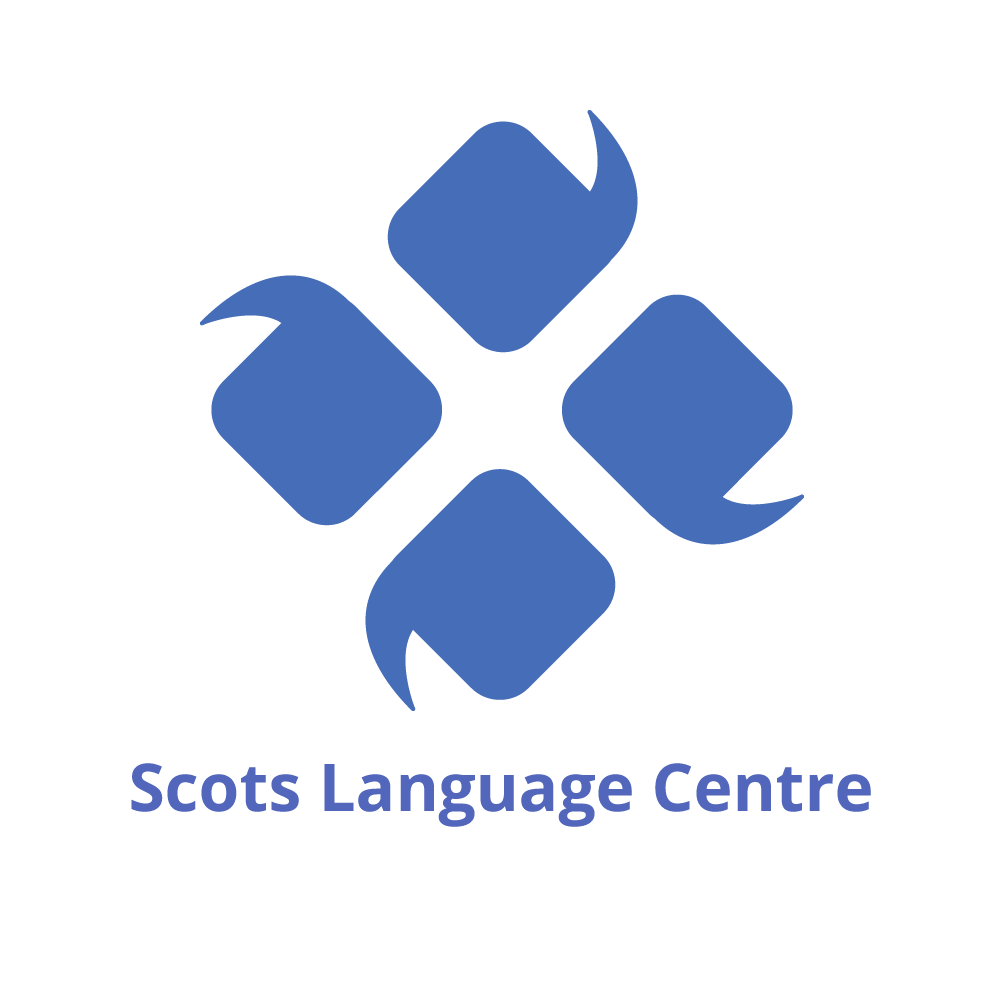 SQA Scots Language Award
History and Development
Can you discuss the factors that influenced the development of Scots?
Can you identify and explain the features of Scots?

Understanding and Communication
Can you show that you can read Scots and understand it?
Can you apply this understanding to your own written Scots?
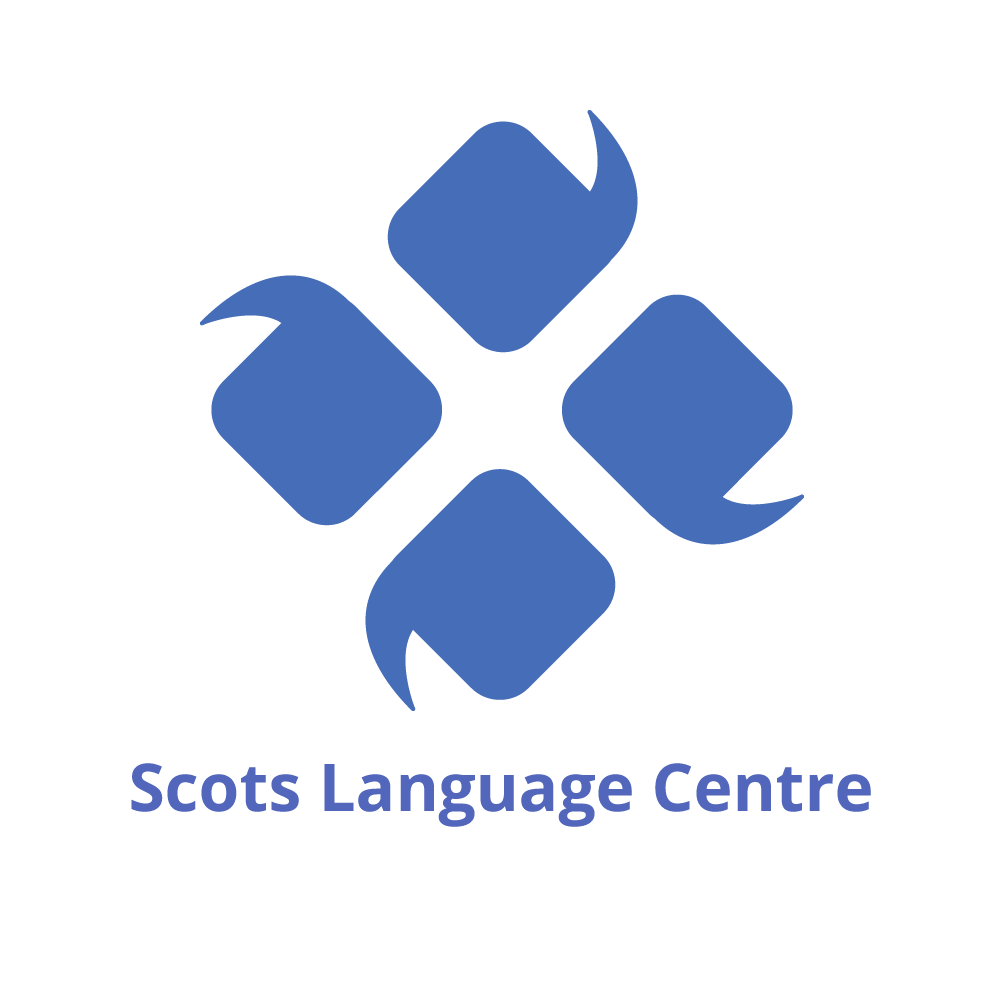 Jist fir fun…
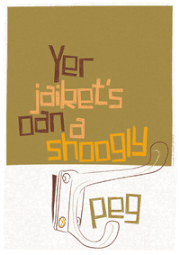 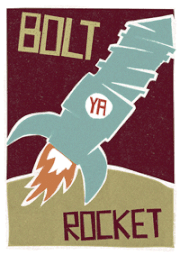 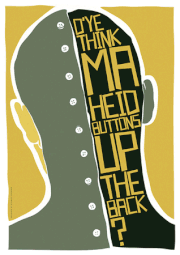 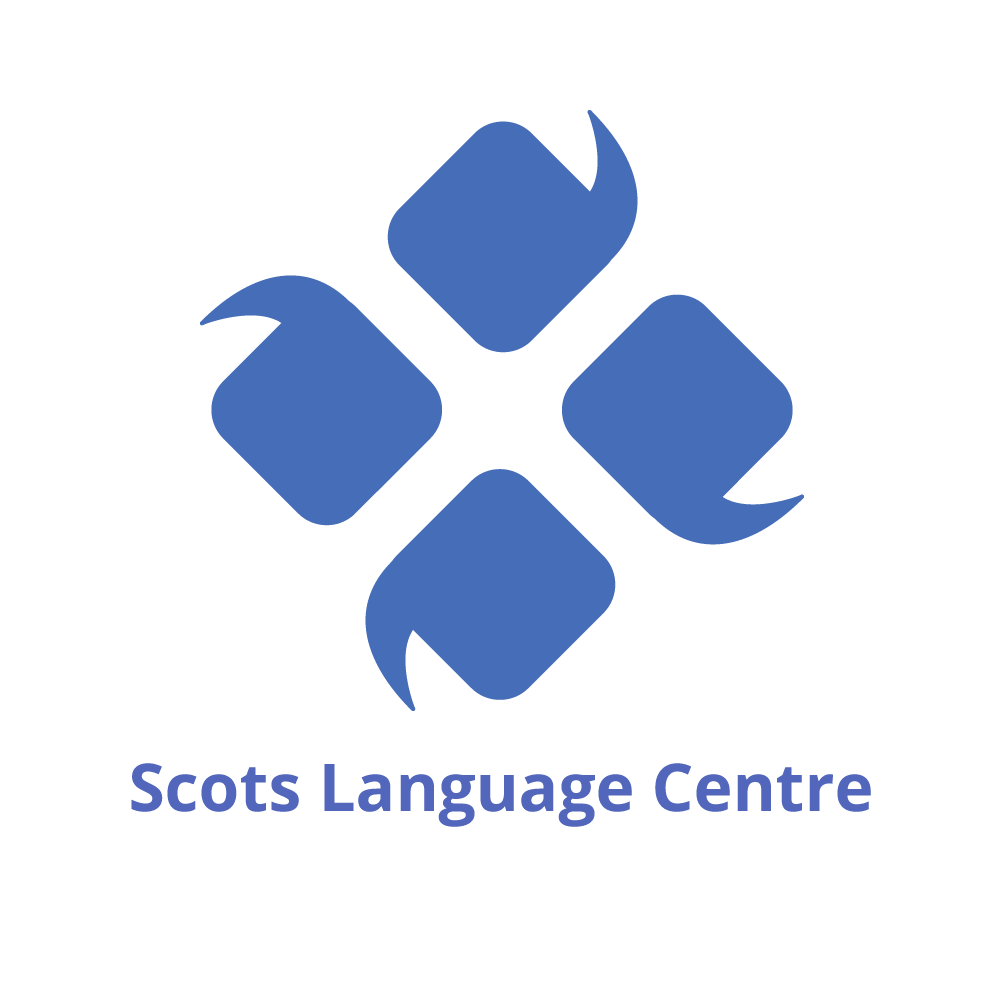 Useful links
https://www.scotslanguage.com/
https://www.scotslanguage.com/learning
https://education.gov.scot/improvement/learning-resources/
http://www.scotsinschools.co.uk/
https://dsl.ac.uk/
https://asls.arts.gla.ac.uk/
https://www.sqa.org.uk/sqa/70056.html
http://bit.ly/scotsblether